Ocean Break-out Summary
Bryan Franz
and the
MODIS Ocean
Science Team
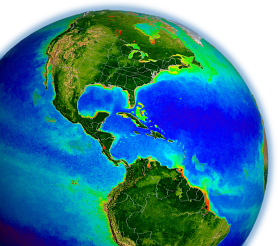 MODIS Science Team Meeting
9 May 2012
R2010.0 Multi-Mission Ocean Color Reprocessing
Scope: MODISA, MODIST, SeaWiFS, OCTS, CZCS
Status:
SeaWiFS completed September 2010
OCTS completed September 2010
MODIST completed January 2011
MODISA completed June 2011
CZCS completed August 2011
Highlights:
consistent algorithms and methods for all sensors**
incorporated enhanced knowledge of sensor characterization**
regenerated all sensor-specific tables and coefficients
improved aerosol models based on AERONET
additional correction for NO2, improved turbid water atmos. corr.
http://oceancolor.gsfc.nasa.gov/WIKI/OCReproc.html
MODISA Rrs in good agreement with SeaWiFS
Deep-Water
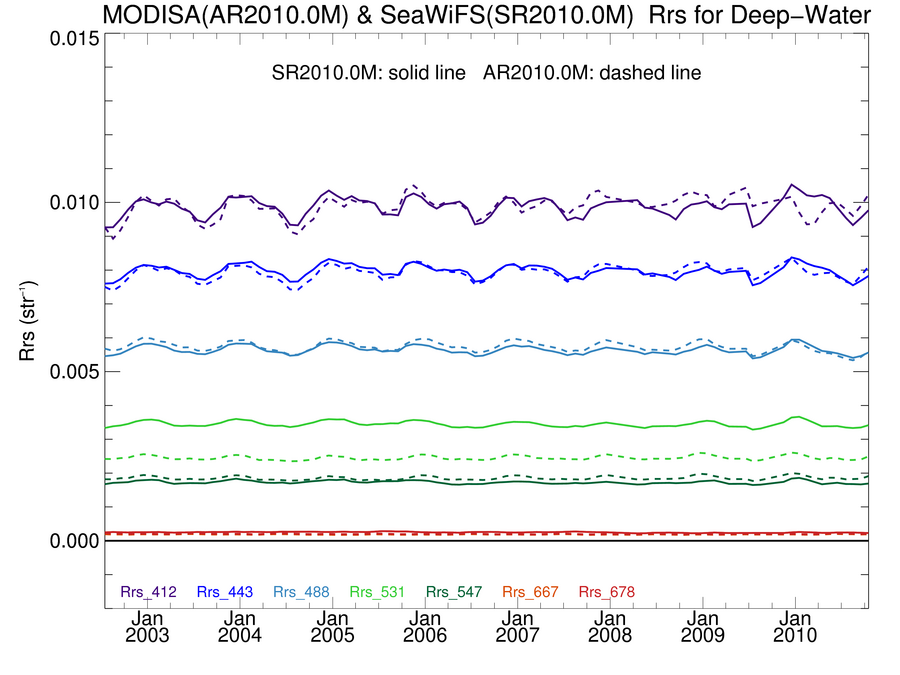 solid line = SeaWiFS R2010.0
dashed   = MODISA  R2010.0
412
443
Rrs (str-1)
488 & 490
510
531
547 & 555
667 & 670
[Speaker Notes: overlapping time-series of SeaWIFS and MODIS/Aqua water-leaving reflectance 
aqua is the dashed lines
these are monthly means over all deep water 
see very good agreement in the common wavelengths
agreement about 2% on average, 5% over all time
required cross-calibration for 412 and 443]
MODIST Rrs in good agreement with SeaWiFS
Deep-Water
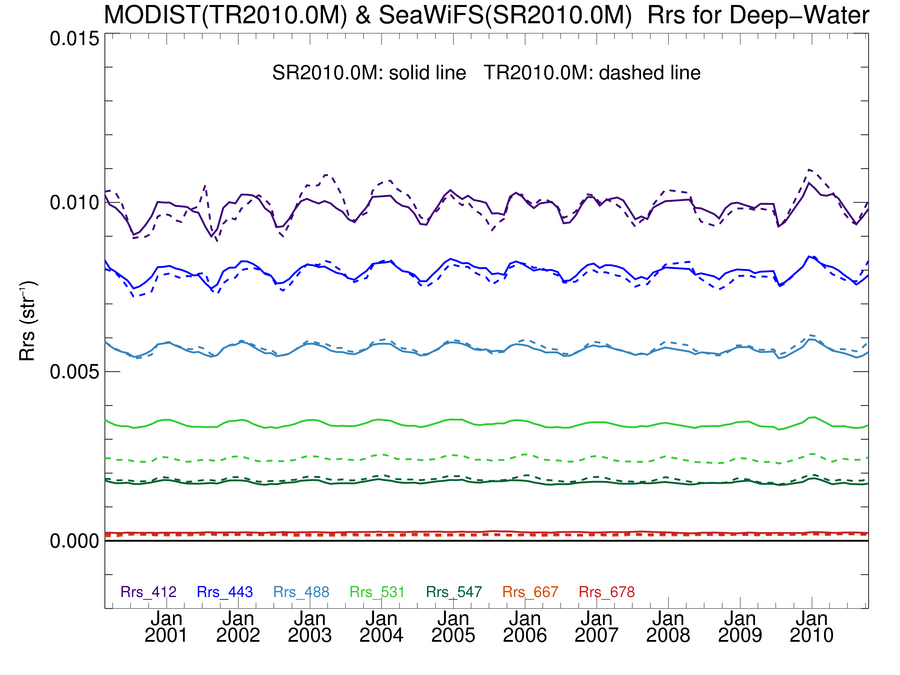 solid line = SeaWiFS R2010.0
dashed   = MODIST  R2010.0
412
443
Rrs (str-1)
488 & 490
510
531
547 & 555
667 & 670
Chlorophyll spatial variation in good agreement
SeaWiFS
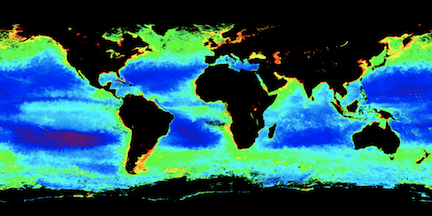 Fall 2002
MODIS/Aqua
MODIS/Terra
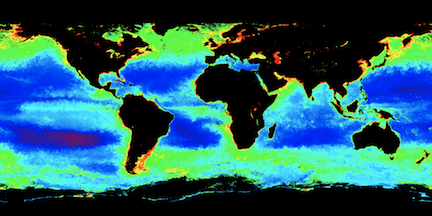 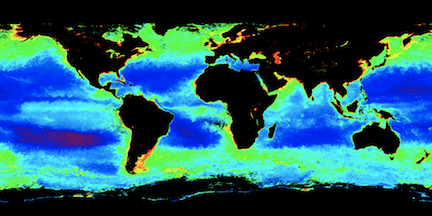 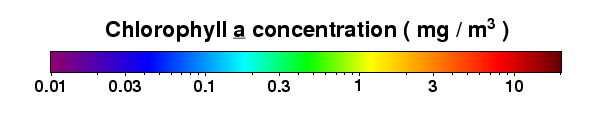 [Speaker Notes: 2002-2003 el nino]
Chlorophyll spatial variation in good agreement
SeaWiFS
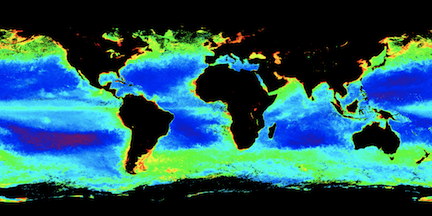 Fall 2008
MODIS/Aqua
MODIS/Terra
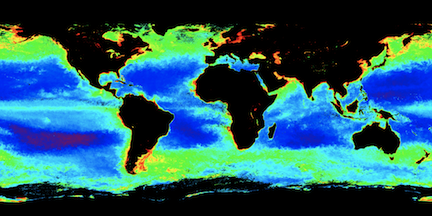 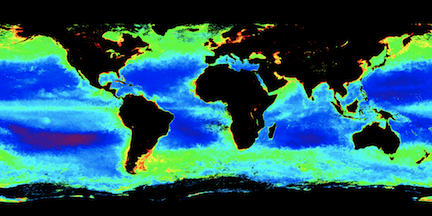 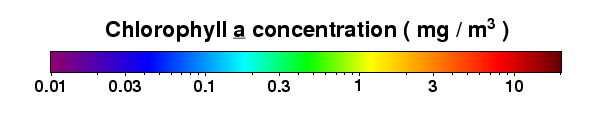 Chla in Good Agreement with Global In situ
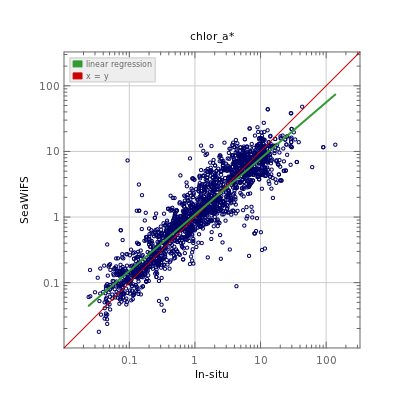 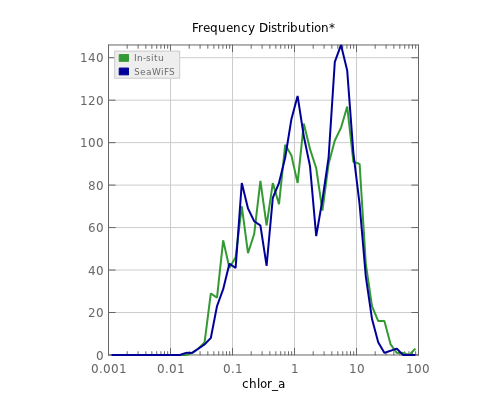 SeaWiFS 
vs
in situ
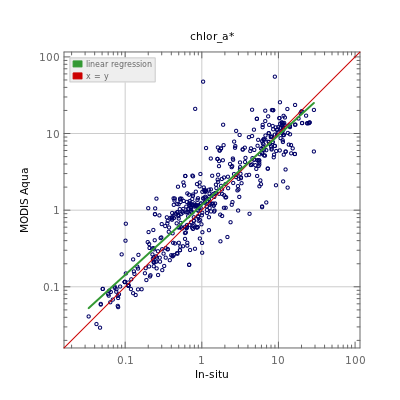 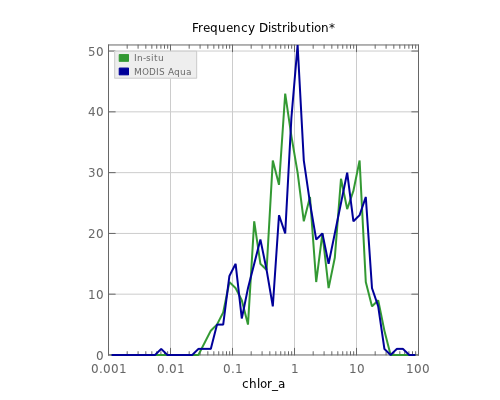 MODISA
vs
in situ
Global Chlorophyll Timeseries
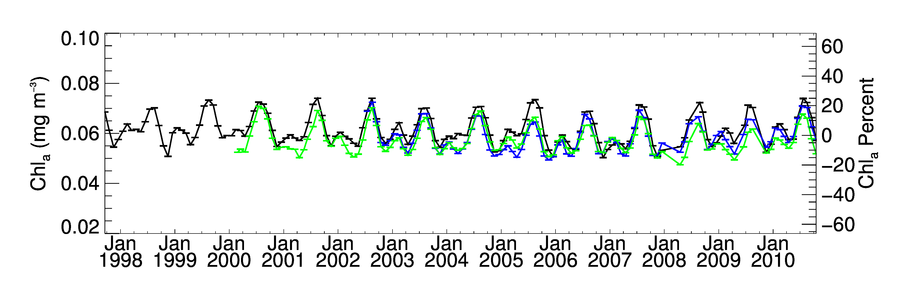 Oligotrophic Subset
SeaWiFS MODISA MODIST
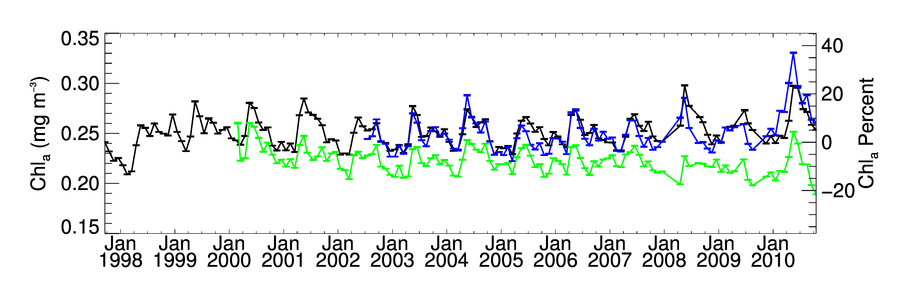 Mesotrophic Subset
SeaWiFS MODISA MODIST
[Speaker Notes: consistently processed timeseries
identify residual instrument problems
estimate uncertainties in the time-series and trends]
Global Chlorophyll Timeseries
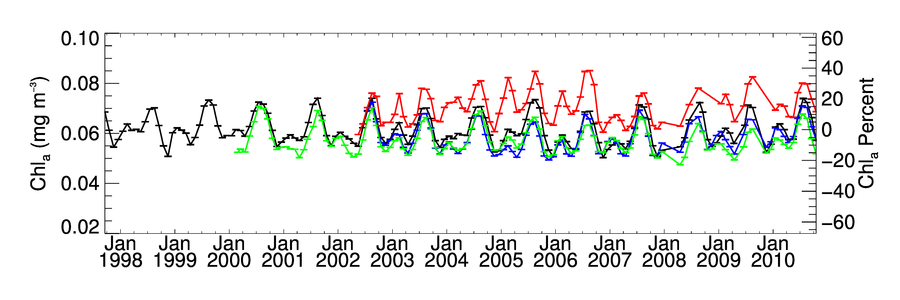 Oligotrophic Subset
SeaWiFS MODISA MODIST MERIS
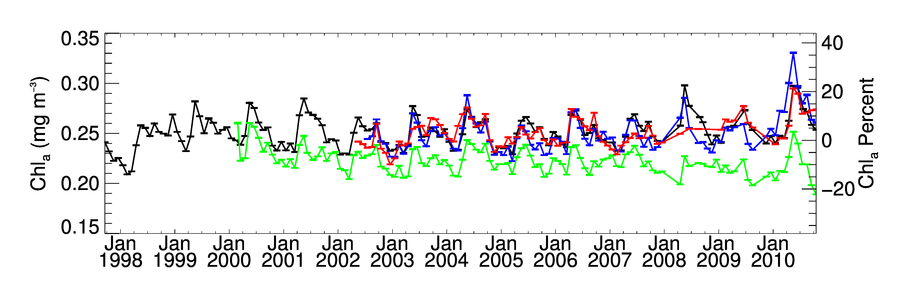 Mesotrophic Subset
SeaWiFS MODISA MODIST MERIS
[Speaker Notes: independently-processed time-series]
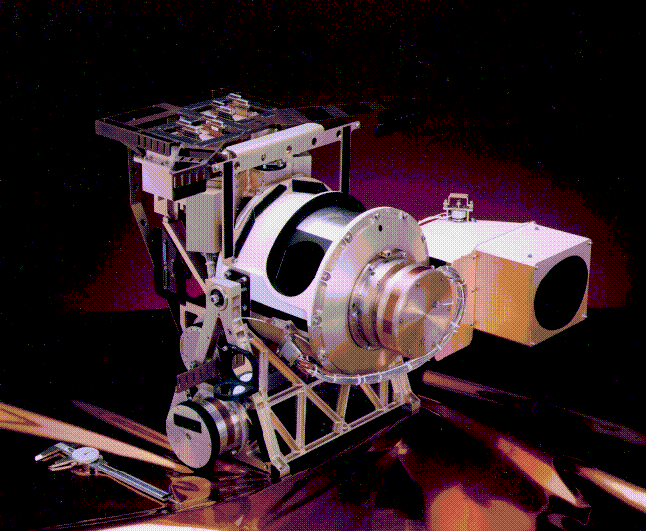 SeaWiFS
1997-2010
[Speaker Notes: everything changed
not a perfect instrument, but very good temporal calibration]
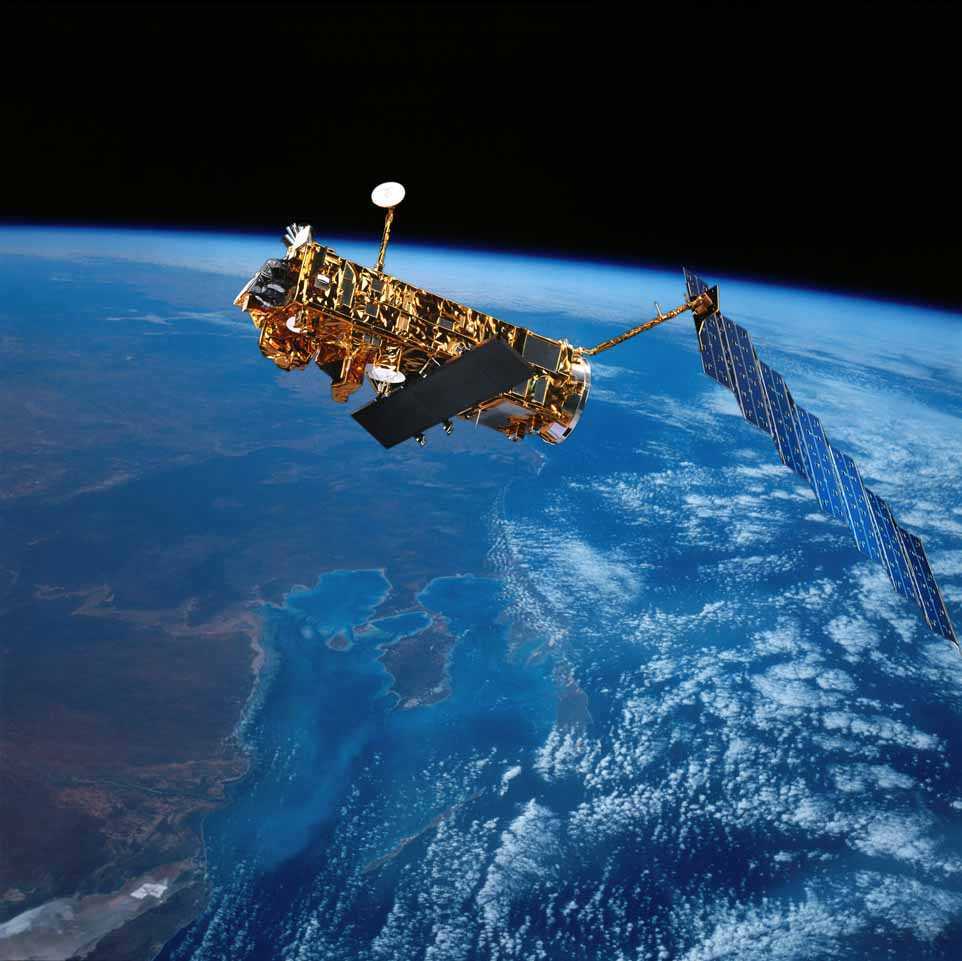 MERIS
2002-2012
[Speaker Notes: only other truly global ocean color capable sensor
instrument was performing well
also showed very good temporal stability over mission]
MODISA Lunar and Solar Calibration Trends
More Erratic in 2011
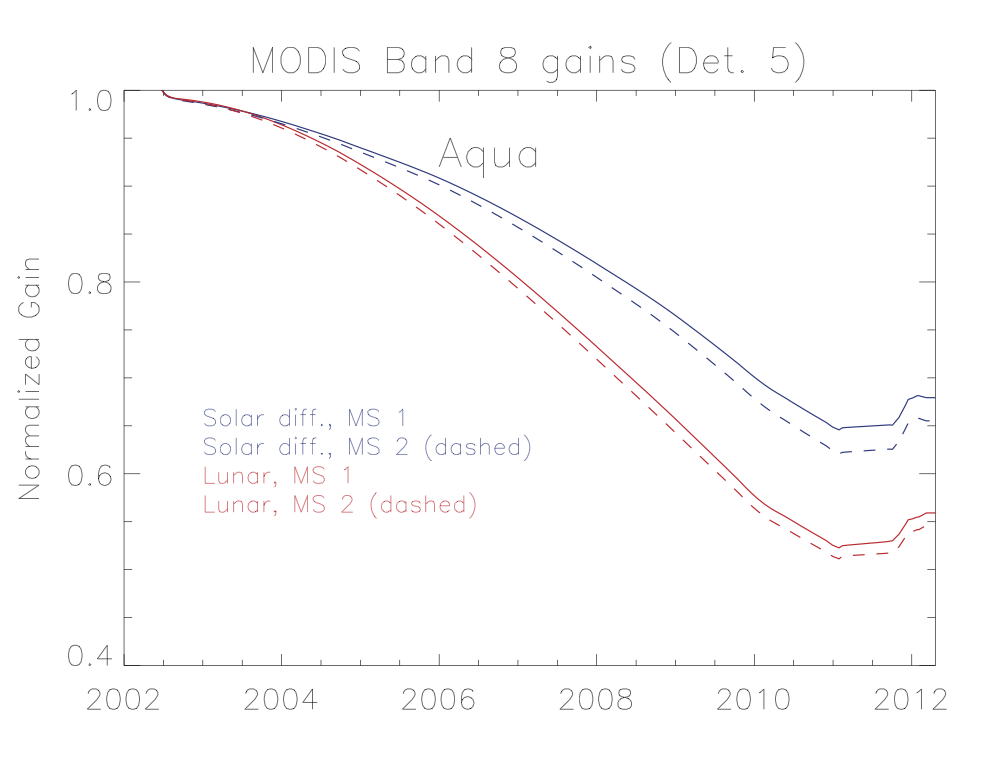 MODIS 412nm Responsivity Changes Since Launch
0%
Solar
10%
20%
Lunar
Gain
30%
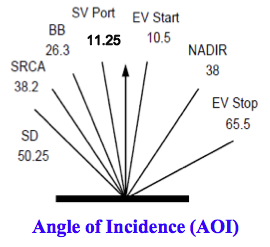 40%
50%
60%
[Speaker Notes: extrapolation of calibration was not valid]
MODISA R2010.0 Temporal Anomalies (2002-2012)
Deep-Water
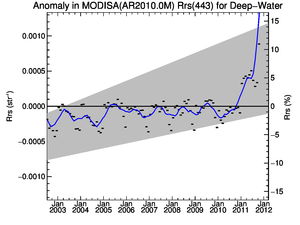 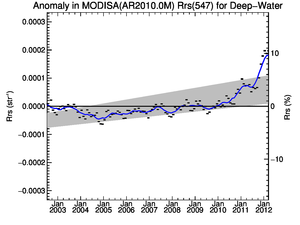 Rrs(443)
Rrs(547)
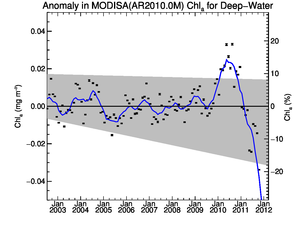 Chlorophyll
Big
Trending
Errors
in 2011
[Speaker Notes: good news, in a sense problem became large enough that other disciplines noticed (ocean color is the canary)]
Degraded Timeseries Quality in 2011
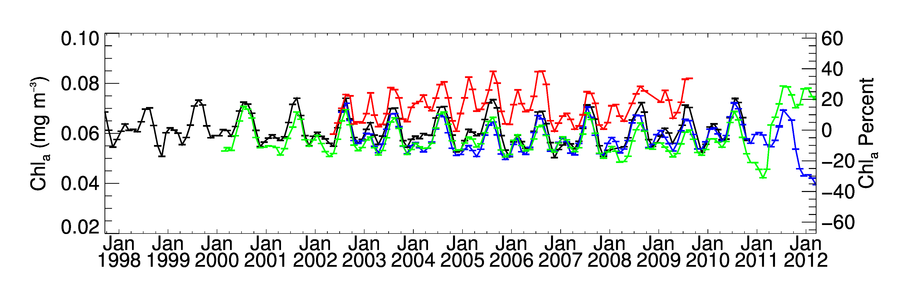 Oligotrophic Subset
SeaWiFS MODISA MODIST MERIS
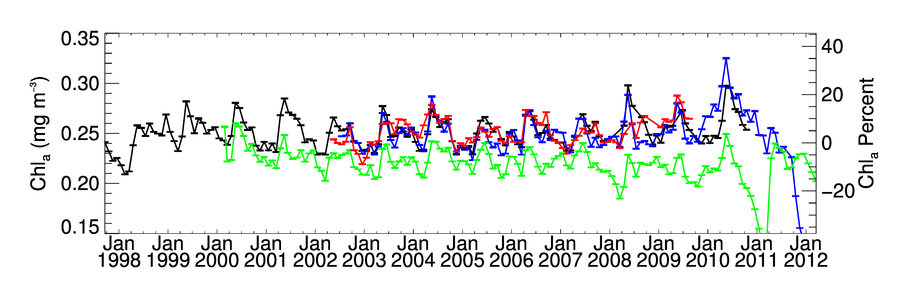 Mesotrophic Subset
SeaWiFS MODISA MODIST MERIS
[Speaker Notes: independently-processed time-series]
New Temporal Calibration Approach
MCST final calibration for Collection 6 uses Earth view data
	lunar calibration + desert observations for 412 and 443
	largely reproduces previous SeaWiFS cross-cal results (validation!)
But still not quite good enough for ocean color
	significant residual time-trend at 412 (due to scan-edge changes)
	residual cross-scan and striping artifacts
[Speaker Notes: problem became large enough that other disciplines noticed (ocean color is the canary)
validation of OBPG calibration adjustments]
C6 Calibration introduced trend in 412
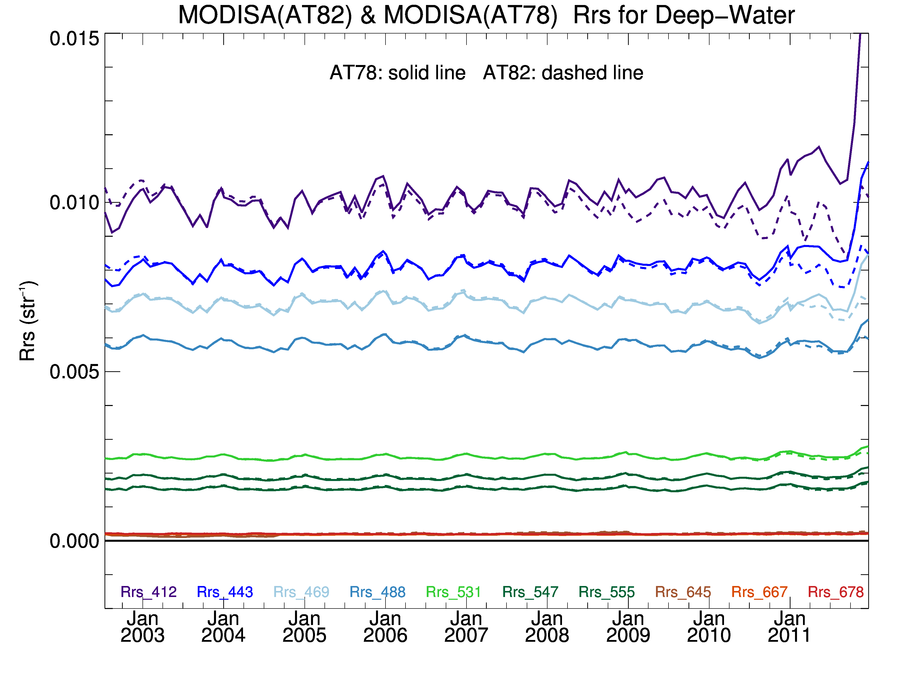 fixed 50% 
increase 
in Rrs at 
412nm 

induced downward trend
[Speaker Notes: traced to insufficient scan-edge corrections]
Significant Temporal Trend in Rrs(412) introduced after MCST C6 desert-based calibration
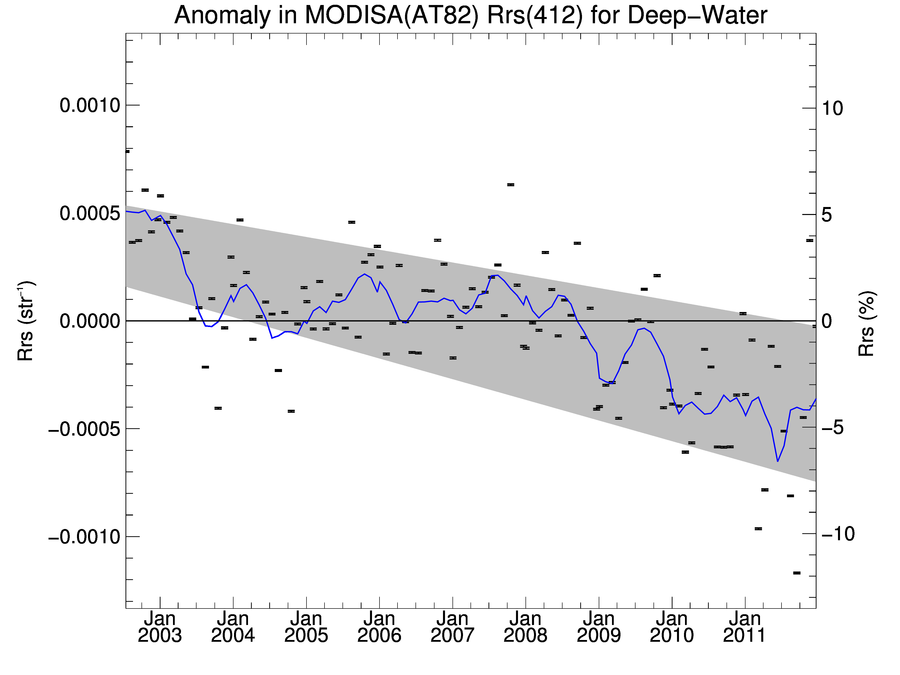 [Speaker Notes: significant impact to CDOM retrievals
traced to insufficient scan-edge corrections]
New Temporal Calibration Approach
MCST final calibration for Collection 6 uses Earth view data
	lunar calibration + desert observations for 412 and 443
	largely reproduces previous SeaWiFS cross-cal results (validation!)
But still not quite good enough for ocean color
	significant residual time-trend at 412 (due to scan-edge changes)
	residual cross-scan and striping artifacts
Additional cross-scan correction developed by OBPG
	relative to MCST C6 desert-based calibration
	based on contemporaneous Aqua L3 15-day Rrs
	derive time-varying RVS shape per detector & mirror-side
	applied to all OC bands 412-678
See talk by Gerhard Meister this afternoon
[Speaker Notes: correct residual cross-scan variability relative to MSCT calibration]
OBPG MODISA Cross-Scan Corrections at 412nmrelative to MCST desert-based C6 calibration
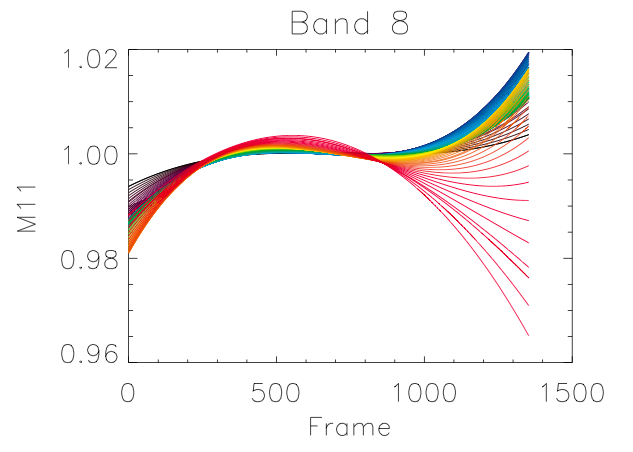 412nm, Detector 5, Mirror-Side 1
Gain
Mission Time
2002
2012
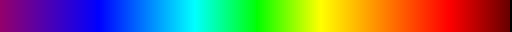 Scan Pixel
OBPG MODISA Cross-Scan Correctionsrelative to MCST desert-based C6 calibration
412nm
443nm
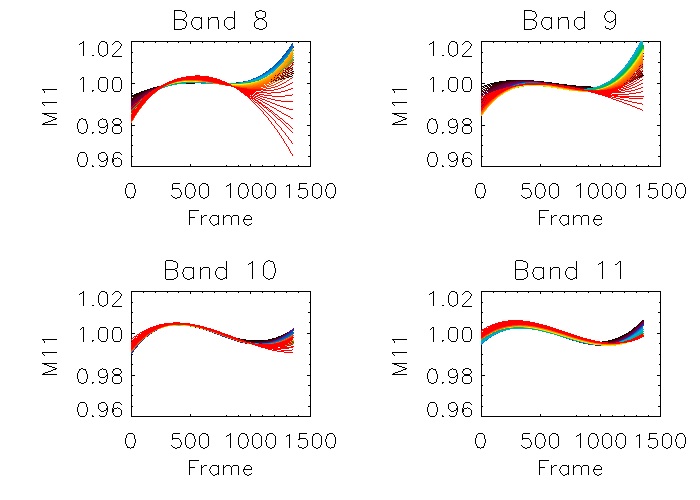 Gain
488nm
531nm
Mission Time
2002
2012
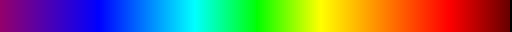 MODISA R2012.0 Temporal Anomalies (2002-2012)
Deep-Water
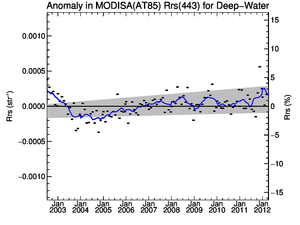 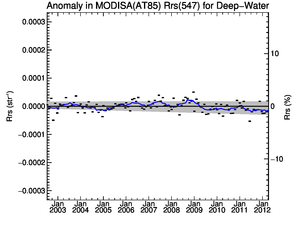 Rrs(443)
Rrs(547)
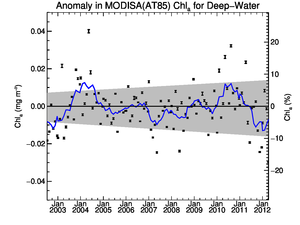 Chlorophyll
Much Better!
consistent with
expectation
[Speaker Notes: still some issues in 412 in 2012 (not shown), will always be a problem, limits quality of IOP retrievals]
MODIS Reprocessing
New approach for temporal calibration of MODIS-Aqua
	ocean color time-series is now fully independent of SeaWiFS

MODIS-Aqua Reprocessing 2012.0 starting this week
	only change is to temporal calibration and vicarious adjustment
	level-2 processing completed Sunday (10 years in 5 days, 700x!)

MODIS-Terra has similar issues
	relies heavily on SeaWIFS for temporal RVS and polarization
	waiting for "final" MCST C6 calibration
	cross-calibrate Terra to Aqua to resolve polarization sensitivity 

Both MODIS sensors are beyond design life
	maintaining quality is an on-going challenge, user beware
Terra MODIS SST V6
Minnett & Evans
V6 Algorithm has coefficients derived for zonal intervals (Latband).

This removes regional and seasonally repeating bias errors 

Following initial problems in first year of mission, instrument and SST retrievals are very stable.
Time series of median uncertainties of Terra MODIS 4 µm night-time SSTs, relative to drifting buoys, in six latitude bands.
[Speaker Notes: deviations versus time relative to drifting buoys, in different latitude zones
latitudinal algorithm tuning reduces regional and seasonal biases
also see higher residuals in early mission, become relatively stable in later mission]
Uncertainties in MODIS SSTs
Best rms uncertainties in 4µm SST is <0.3K wrt drifting buoys. But buoy accuracies are ~0.25K, so MODIS is more accurate than can be demonstrated. 

To improve this situation:
 new generation of drifters being developed and deployed – target ~0.01K uncertainties
2nd generation ARGO profilers, uncertainties ~0.001K
2nd generation of M-AERIs, uncertainties <0.1K
[Speaker Notes: uncertainties in 4um SST of 0.3 kelvin,  approaching uncertainties in the buoy measurements]
Multi-year satellite radiometer measurements
Satellite-derived SSTs and uncertainties
CDR of SST
Significant differences between SI & non-SI uncertainties ?
N
Ship radiometer measurements
Derivation of SST from satellite measurements
Y
SI Traceable  uncertainty budget
Non – SI  Traceable uncertainty budget
Matchup analysis of  SI collocated measurements
Matchup analysis of non-SI collocated measurements
Laboratory calibration
Laboratory 
water-bath blackbody calibrator
Non-SI  traceable in situ measurements
SI-standard blackbody calibrator
SI-traceable thermometers
Radiometric characterization
e.g. NIST TXR
[Speaker Notes: effort to establish the CDR for the long-term SST record (dating back to pathfinder)
drifting buoys not SI traceable
shipborne radiometers SI traceable]
Balch: Many major cruises to study coccolithophores- both northern and southern hemisphere; sampled over >120,000 km…
Arctic’11
GNATS’98-’12
AMT 15-21
SW Pacific’11
S. Ocean’12
S. Ocean’11
SOGasEx’10
Patagonian Shelf’08
[Speaker Notes: with an eye toward the next ocean color reprocessing, B. Balch traveling the world collecting measurements of coccoliths to validate and refine the particulate inorganic carbon algorithm

Basically shows the large numbers of cruises that we’ve been doing in support of the PIC product.
coccoliths are calcifying organisms sensitive to ocean acidification]
Shipboard PIC algorithm refinement continues (we have almost doubled the explained-variance globally).  This plot illustrates  the relative importance of PIC to total particle backscattering (bbp)…
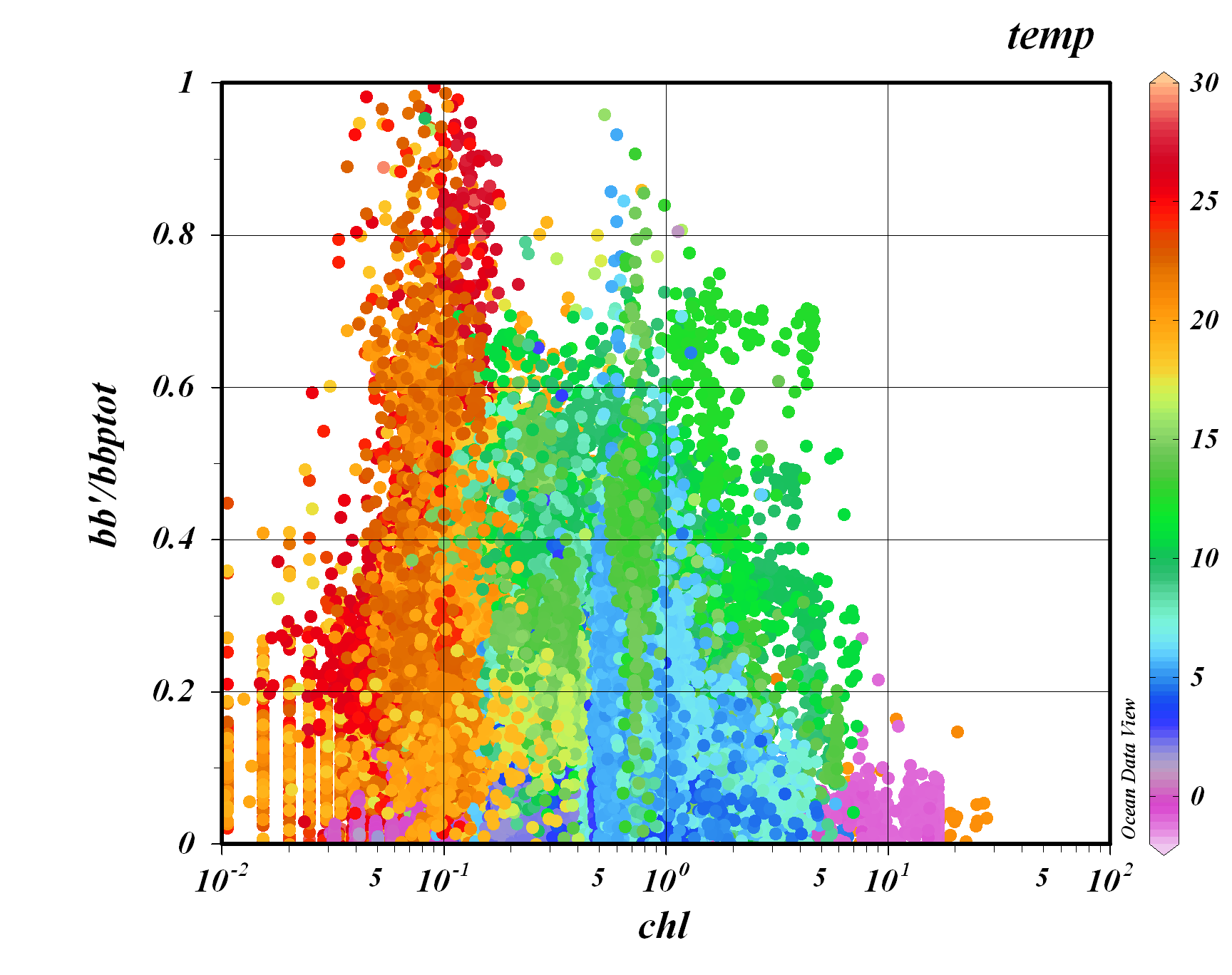 Tropical
Sub-tropical gyres
PIC-dependent backscattering
total particle backscattering
Temperate
Sub-Polar
Polar
[Chlorophyll a] (mg m-3)
[Speaker Notes: illustrates importance of measurement to the optics, as PIC-dependent backscattering can dominate the total particle backscatter, even in very clear (low productivity) waters where no coccolith bloom is evident.

Color of data points represents temperature.  Note high fractions of acid-labile backscattering (bb’; i.e. PIC backscatting) of total backscattering (>0.5) in tropical,  sub-tropical gyres and temperate regions (basically all but polar).  High values of bb’/bbtot do NOT mean a bloom.  It only indicates a large relative contribution of PIC in huge regions of the global ocean, where the scattered light is NOT just due to chlorophyll.  Indeed, one can see that in oligotrophic areas, PIC-dependent backscattering can actually can be the dominant source of backscattering.]
Question from Paula
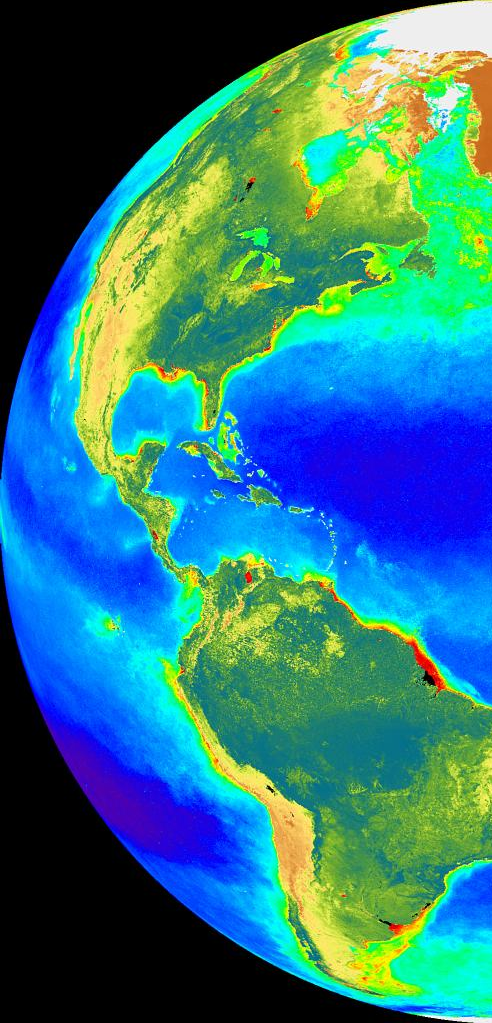 Should we be organized around measurements or missions?
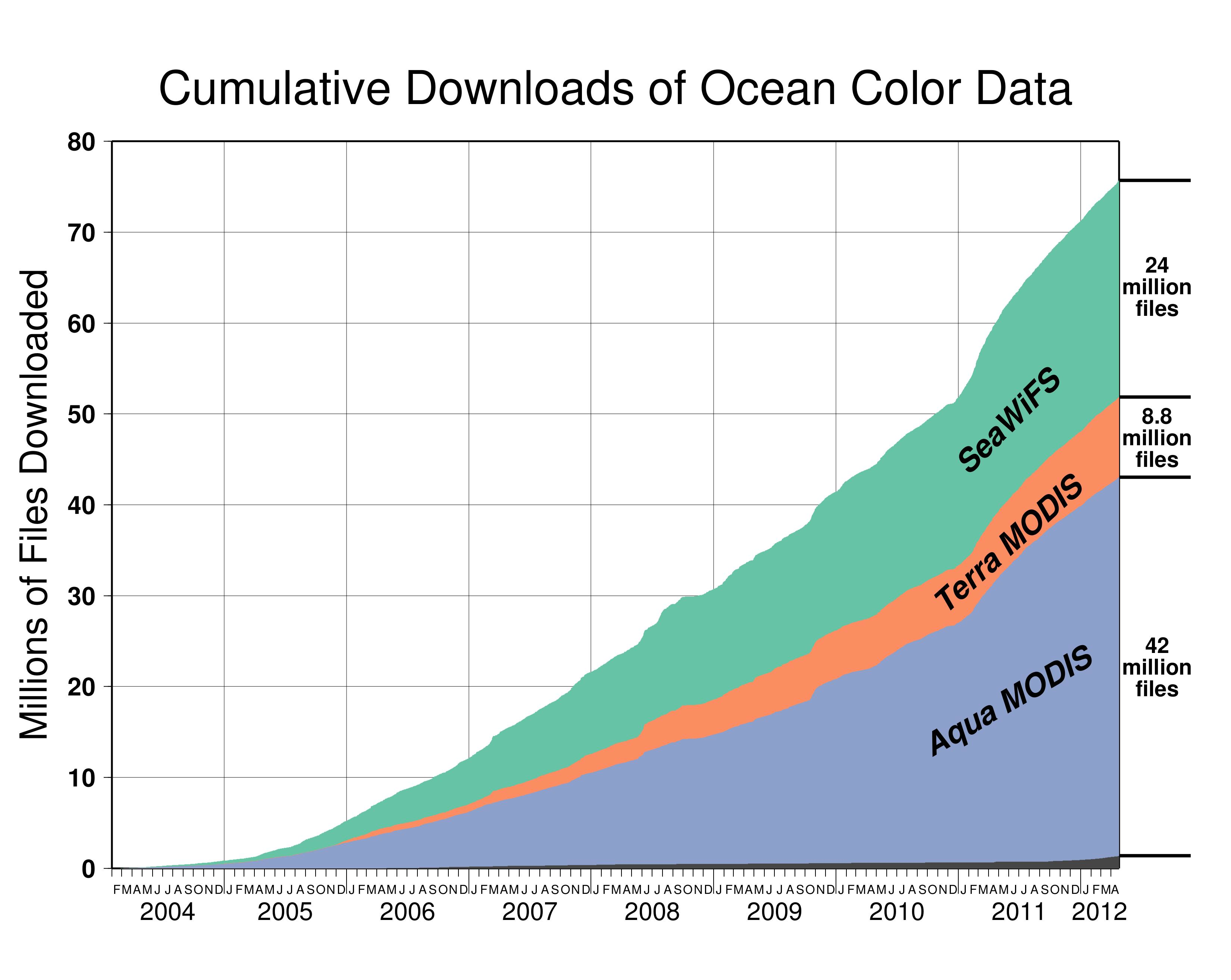 [Speaker Notes: all good news]
Question from Paula
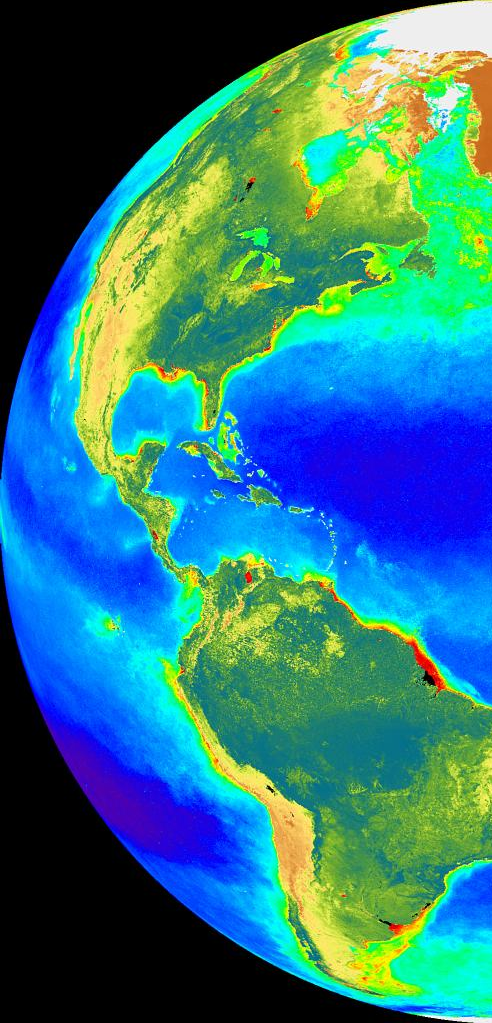 Should we be organized around measurements or missions?
MODISA
SeaWiFS
MOS
OSMI
OCM
OCM2
OCTS
MODIST
MERIS
CZCS
VIIRS
PACE
[Speaker Notes: integrating MERIS into the long-term record
still maintaining and distributing czcs and japanese OCTS mission
making limited use of other international missions, past and present
looking to viirs as best hope for contunity of existing products
and starting to develop the new science that will be possible from a PACE mission
not to mention the MERIS follow-on, OLCI, launching next year]
Question from Paula
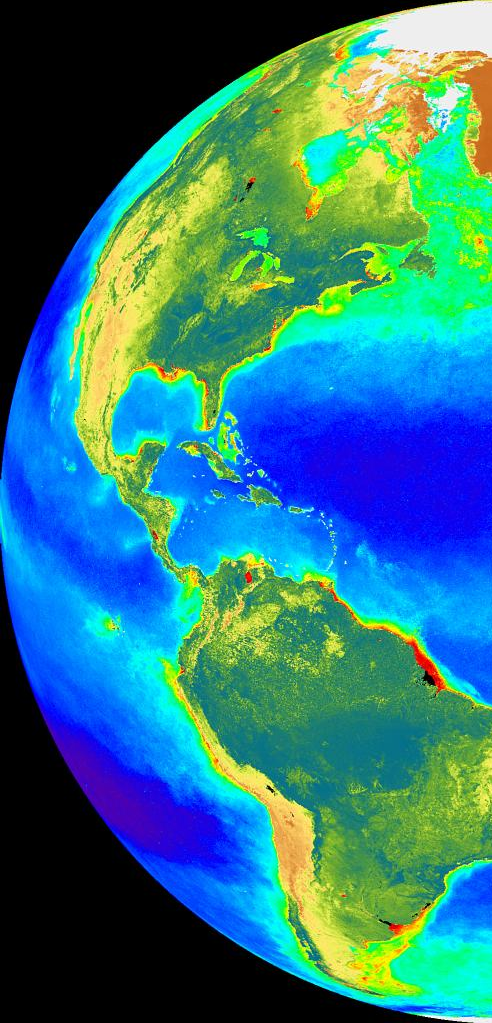 Should we be organized around measurements or missions?
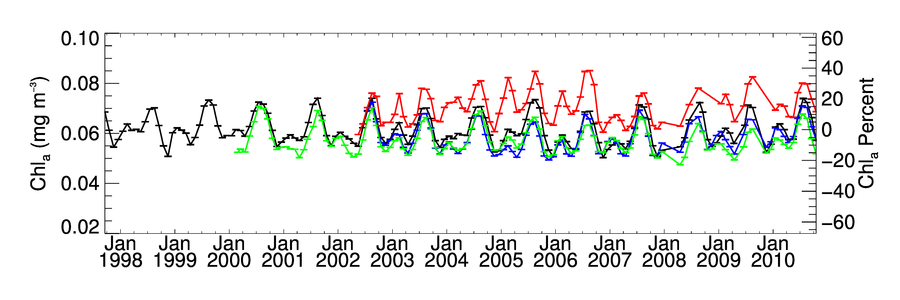 Oligotrophic Subset
SeaWiFS MODISA MODIST MERIS                        VIIRS
[Speaker Notes: we have an ocean biology discipline meeting, where all missions are discussed, and this makes most sense for our community, moving toward an international science team]
Question from Paula
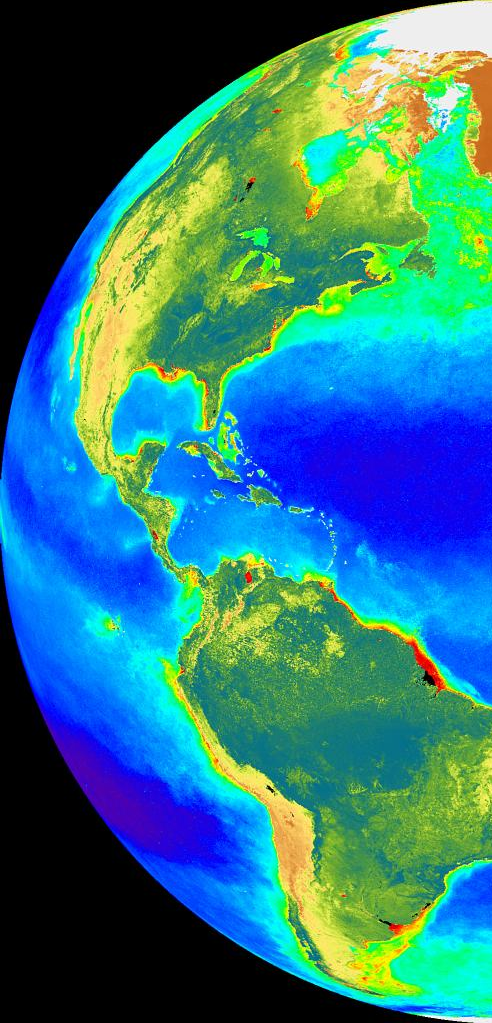 Should we be organized around measurements or missions?
a mission meeting should focus on 
instrument calibration, data quality, 
and interdisciplinary algorithms
[Speaker Notes: need not be 3 days, need not be a physical meeting
folks at gsfc should talk more]
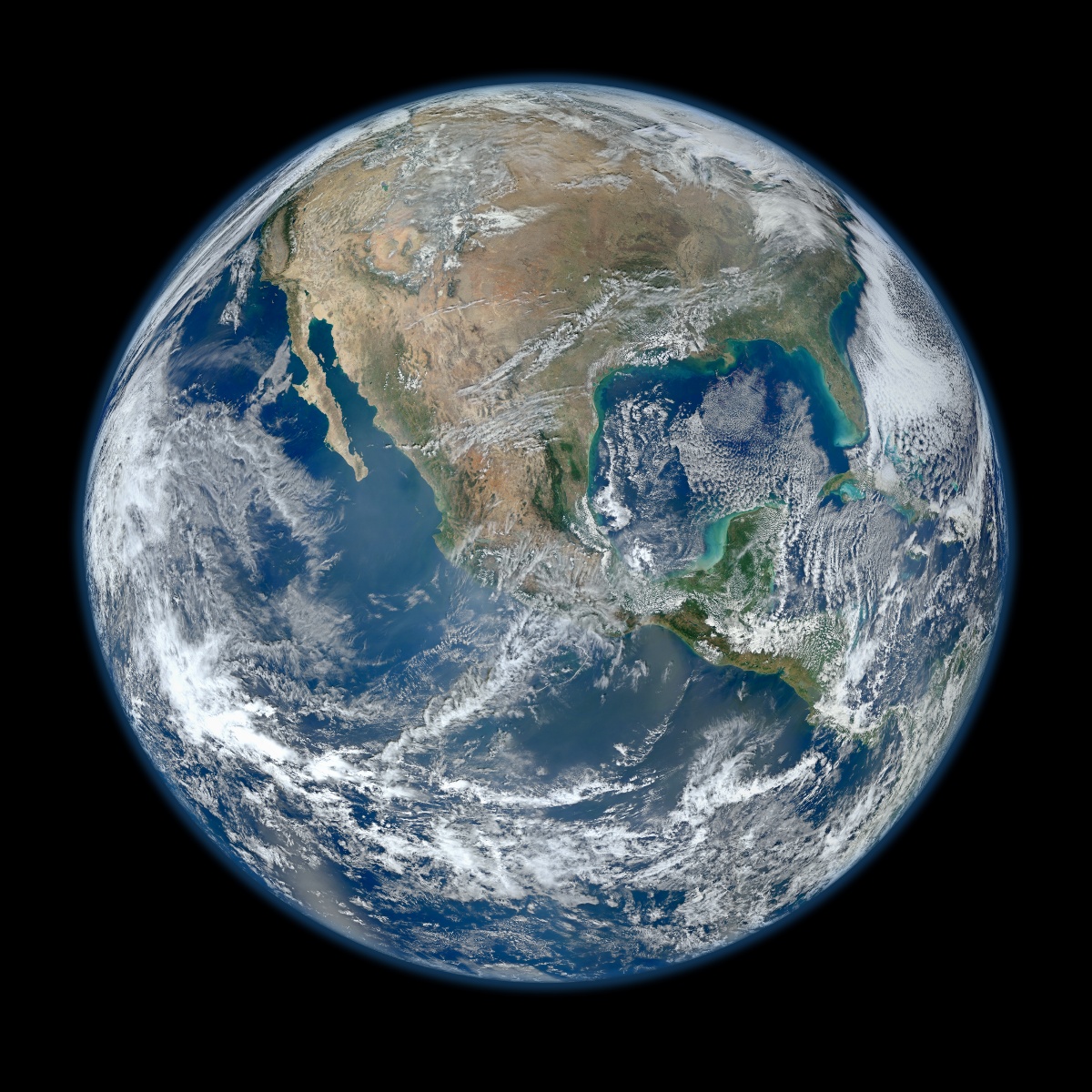 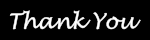 [Speaker Notes: lost two instruments, two instruments badly degrading, but viirs looks like it as the potential to provide measurements of sufficient quality to maintain the climate data record into the future.

*Updated February 2, 2012: According to Flickr, "The western hemisphere Blue Marble 2012image has rocketed up to over 3.1 million views making it one of the all time most viewed images on the site after only one week."]
Current MODIS OC Standard Product Suite
Level-2 OC Product
Algorithm Reference
Rrs(412)
Rrs(443)
Rrs(469)
Rrs(488)
Rrs(531)
Rrs(547)
Rrs(555)
Rrs(645)
Rrs(667)
Rrs(678)
Rrs(l)
Ångstrom
AOT
Chlorophyll a
Kd(490)
POC
PIC
CDOM_index
PAR
iPAR
nFLH
Gordon and Wang 1994, Ahmad et al 2010, etc.

O'Reilly et al. 1998 (OC3) updated to NOMADv2
Werdell (KD2) algorithm (similar to OC3)
Stramski et al. 2008
Balch et al. 2005, Gordon et al. 2001
Morel and Gentili 2009
Frouin et al. 2003

Behrenfeld et al. 2009
[Speaker Notes: 11 or 21]
Current MODIS Evaluation Products
Euphotic Depth (Lee et al. and Morel et al.)
	Zeu_lee, Zeu_morel

Spectral Diffuse Attenuation (Lee et al.)
	Kd_412_lee, Kd_443_lee, Kd_490_lee (using QAA)

Diffuse Attenuation of PAR (Morel et al.)
	Kd_PAR

Inherent Optical Properties (Maritorena et al. and Lee et al.)
	adg_443_lee, bbp_443_lee, aph_443_lee, a_443_lee (QAA) **
	adg_443_gsm, bbp_443_gsm, chl_gsm (GSM) **
** also in support of MEASURES (Maritorena)
[Speaker Notes: 13 additional products
what products elevate to standard products]
412 Trend Isolated to Scan Edges
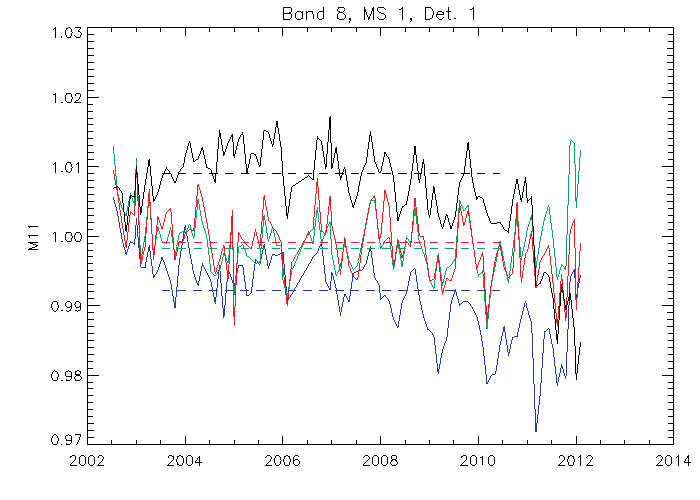 Scan angles (frame): lunar (22), nadir (675), 
Solar diffuser (989), end-of-scan (1250)
Generating SST Climate Data Records
Climate Data Records (CDRs) of SST require an unbroken chain from the derived SST fields to SI standards.

Drifting buoys are not traceable to SI calibration after deployment, but matchups between MODIS SSTs and drifters are numerous. 

Ship-board radiometers are traceable to SI standards through the NIST TXR (transfer radiometer) at a series of workshops at RSMAS. Matchups between MODIS SSTs and radiometers are less numerous.

Following slides show how to generate SST CDRs using both buoys and radiometers (long version & short version).
Multi-year satellite radiometer measurements of SST
Non – SI  Traceable uncertainty budget
SI Traceable  uncertainty budget
Significant differences between SI & non-SI uncertainties ?
Y
N
CDR of SST